Отчет 
Главы Администрации 
муниципального образования «Среднеканский городской округ»
об итогах социально- экономического развития за 2016 год
и задачах на 2017 год
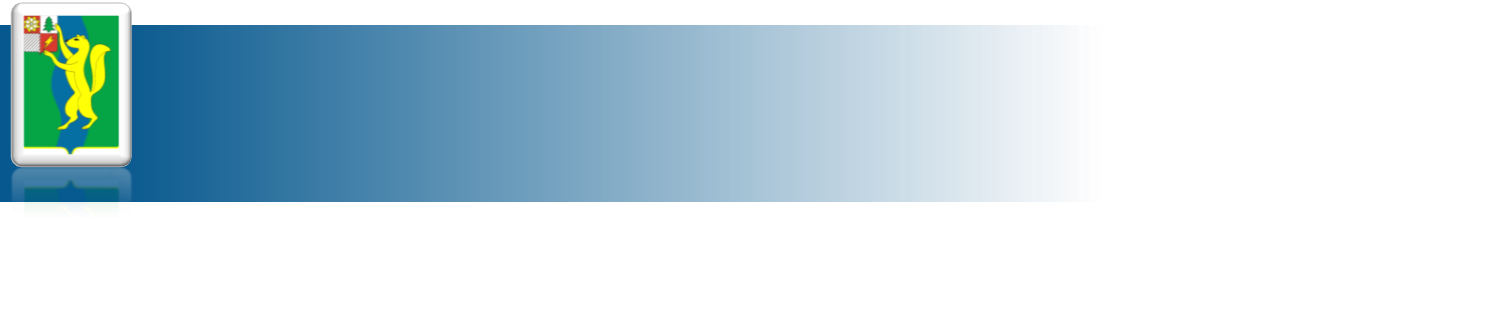 Общая характеристика округа
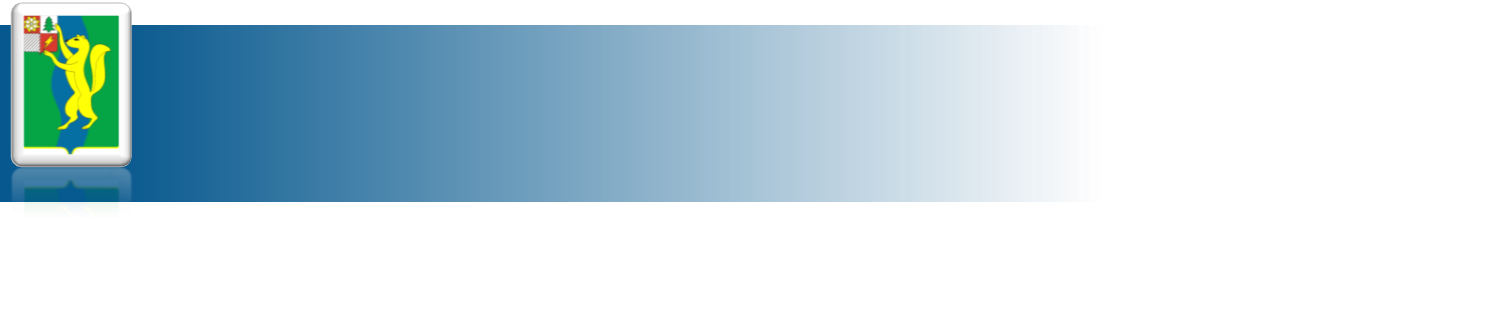 БЮДЖЕТ
В 2016 году бюджет округа 
по доходам  составил 330,9 млн. руб. из них собственные доходы 78,3 млн. руб., что выше уровня 2015 года на 3,6%, 
по расходам 331 млн. руб.

Действовала 21 целевая программа. На их реализацию было направленно 130,9 млн.руб., в том числе 19,9 млн.руб. из средств местного бюджета.
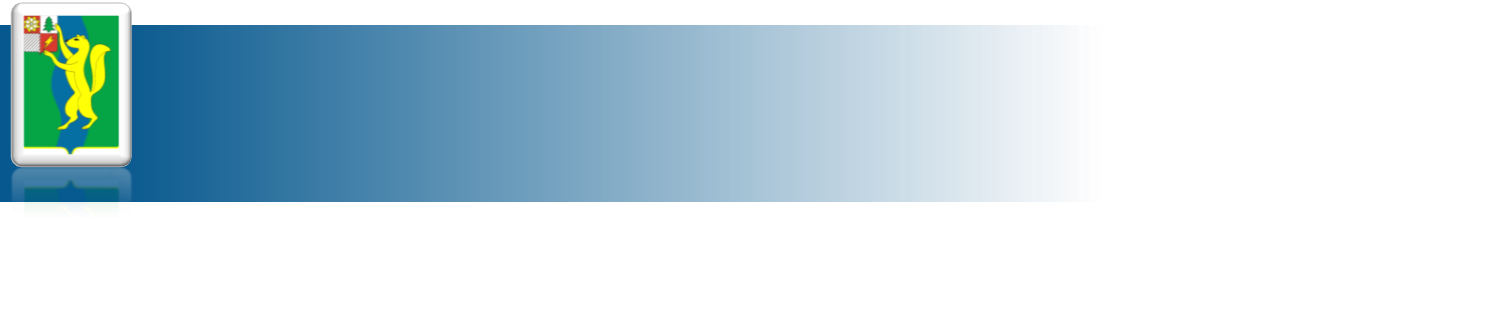 Структура Администрации
Глава Администрации Среднеканского городского округа
Управление финансов
 - бюджетный отдел
-отдел внутреннего  муниципального финансового контроля
- отдел бюджетного учета и отчетности
Первый заместитель Главы Администрации,                           управляющий делами
Управление социальной политики
- отдел образования и молодежной политики
 - отдел культуры
Управление жилищно-коммунального хозяйства и градостроительства
- организационно-правовой отдел
- отдел коммунального хозяйства и градостроительства
- отдел жилищного хозяйства и жилищного контроля
Управление муниципальной службы и организационной работы 
- отдел документационного обеспечения и информационных ресурсов 
- отдел муниципальной службы, кадров, организационной работы  и профилактики коррупции
Управление экономики и развития
- отдел экономики и инвестиций
-сектор  работы с  хозяйствующими субъектами 
-сектор муниципальных закупок 
-сектор муниципальных услуг
-отдел имущественных отношений
Правовое управление
- отдел  правовой работы
- отдел ЗАГС
- архивный отдел
-Административная комиссия
-комиссия по делам несовершеннолетних
Отдел по делам ГО и ЧС
ЕДДС
Комитет учета, финансов и отчетности
- сектор учета и отчетности 
- сектор учета имущества казны 
-сектор учета финансовых и материальных ресурсов  государственных полномочий
Отдел хозяйственно-технического обеспечения 
-сектор технического обеспечения
-
Территориальный отдел с.В.Сеймчан
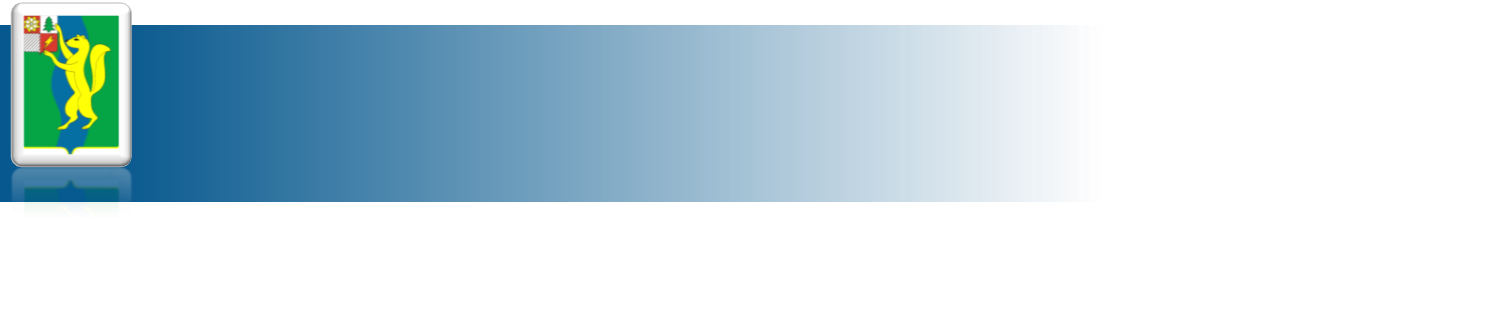 Обращения граждан
В 2016 году в адрес Администрации и Главы поступило 54 обращения, в том числе 16 письменных.

Основные вопросы:
работа коммунальных служб, 
- благоустройство, 
- обеспечения жильем, 
- оказание материальной помощи.

С октября осуществляет свою деятельность нотариус, предоставляя нотариальные услуги как в районном центре, так и в с.Верхний Сеймчан
Слайд 5
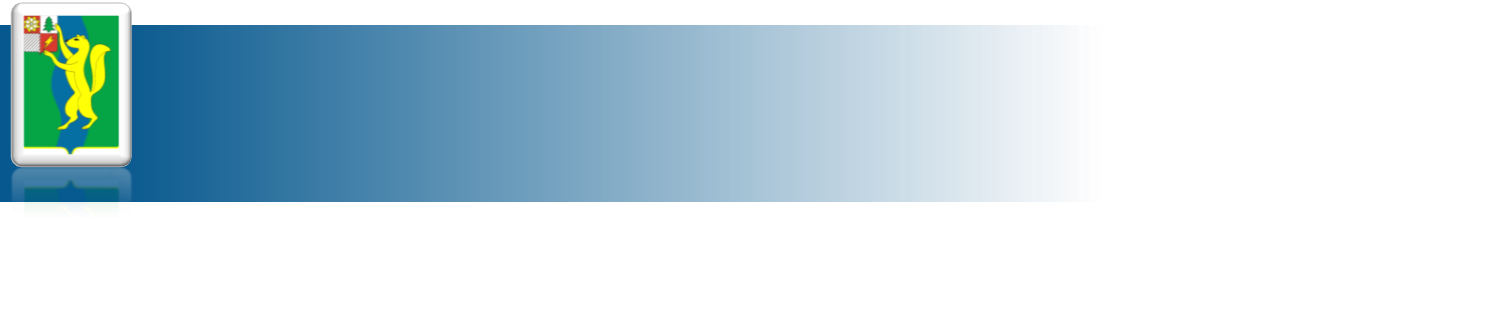 Общественные институты
Сформированы:
- Общественный Совет в п.Сеймчан;
- Общественный Совет в с.Верхний Сеймчан;
- Общественная палата Среднеканского городского округа.


Создана и зарегистрирована народная дружина «Среднекан», в дружине 11 добровольцев.
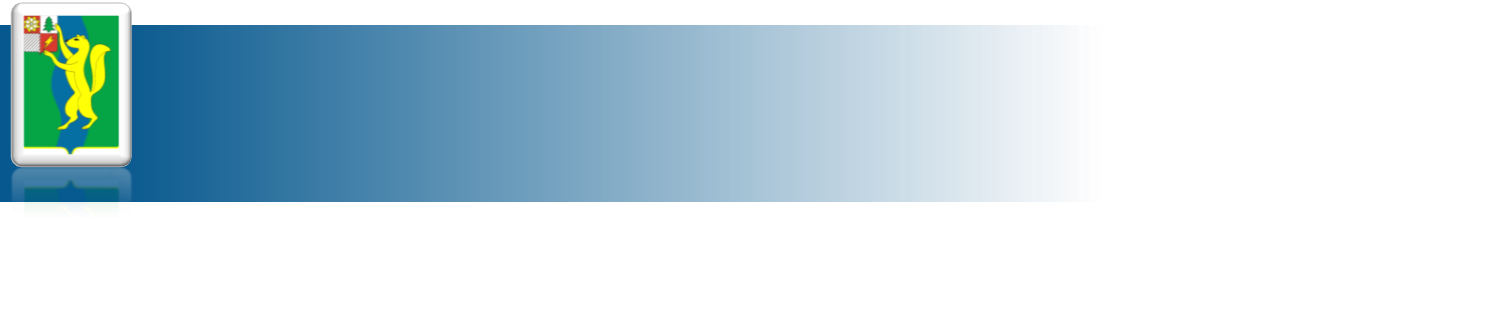 Жилищно-коммунальное хозяйство
На отопительный период 2016 – 2017 годов была запланирована поставка 25 021 тонн угля (из них 20 000 тонн уголь Аркагалинского месторождения и 5021 тонн Зыряновского месторождения) на общую сумму 140 256,7 тыс.руб.  По состоянию на 01.01.2017 года поставлено 9284 тонны.
В 2016 сумма задолженности за поставленные жилищно-коммунальные услуги взысканная в судебном порядке составила 1458,9 тыс.руб., значительно снизилась кредиторская задолженность предприятий ЖКХ, на конец года она составила 14 млн.руб., более чем на 50%  уровня 2015 года.
      На реализацию программы «Комплексное развитие коммунальной инфраструктуры Среднеканского городского округа на 2015-2017 годы» направленно 21862,9 тыс.руб., в том числе 7527 тыс.руб. средства местного бюджета. В рамках программы обеспеченна подготовка к отопительному сезону и ремонт бани в п.Сеймчан. 
Уровень собираемости платежей с населения за предоставленные жилищно-коммунальные услуги (с учетом электроэнергии) составил 98,1%.
Слайд 5
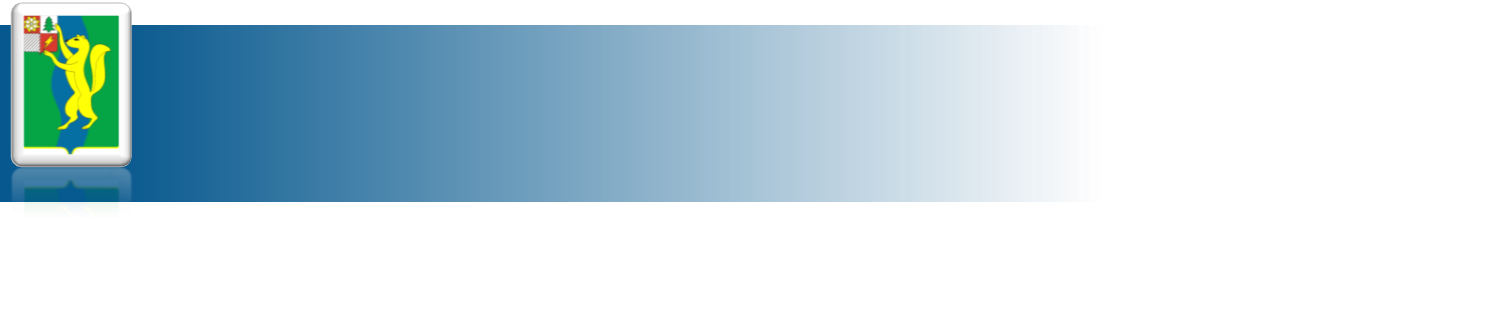 Обеспечение жильем
Предприятиями ЖКХ выполнены мероприятия по текущему ремонту жилфонда  на  сумму 2687,7 тыс.руб., что выше уровня 2015 года на 29%. 
За прошлый год 13 семьям (28 чел.) предоставлены жилые помещения общей площадью 566 кв.м.
За 2016 год из муниципальной собственности в собственность граждан передано 10 квартир общей площадью 498.4 кв.м. Оформлено 9 договоров дарения от граждан в собственность муниципалитета от переселяемых граждан и граждан получивших «выездные субсидии»
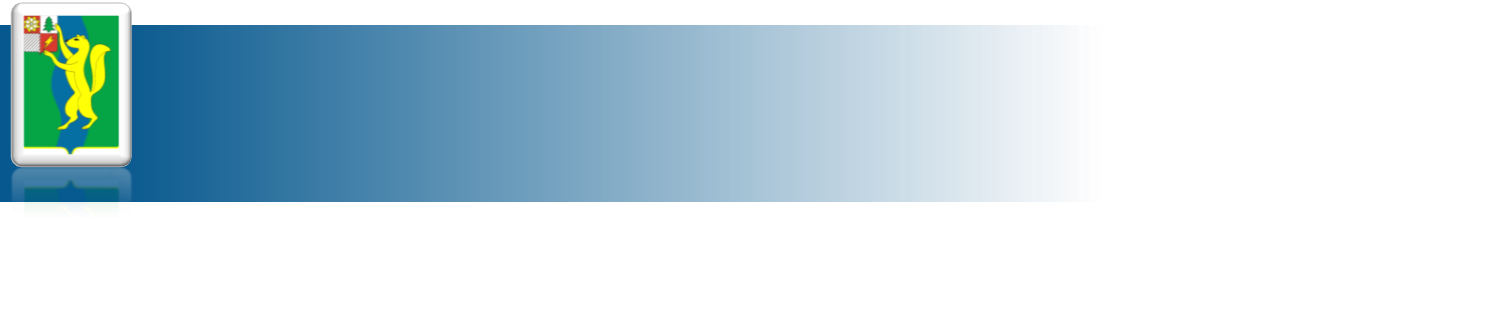 БЛАГОУСТРОЙСТВО
На реализацию программы «Благоустройство территории муниципального образования «Среднеканский городской округ» на 2016 - 2018 годы» направленно 1725,26 тыс.руб., в том числе 375,51 тыс.руб. средства местного бюджета. 
          В рамках программы обеспеченно : 
приобретение 245 шт. светодиодных ламп для уличного освещения, 
- установлена 1  детская игровая площадка на территории между домами ул. Промышленная, 16 и пер. Клубный, 4; 
- проведены работы по благоустройству сквера (вырубка кустарника, обрезка веток, выкашивание травы). 
- организовано 32 субботника, 
- ликвидировано 7 несанкционированных свалок, 
- снесены незаконно построенные объекты с последующей планировкой территории на площади 1400 кв.м.
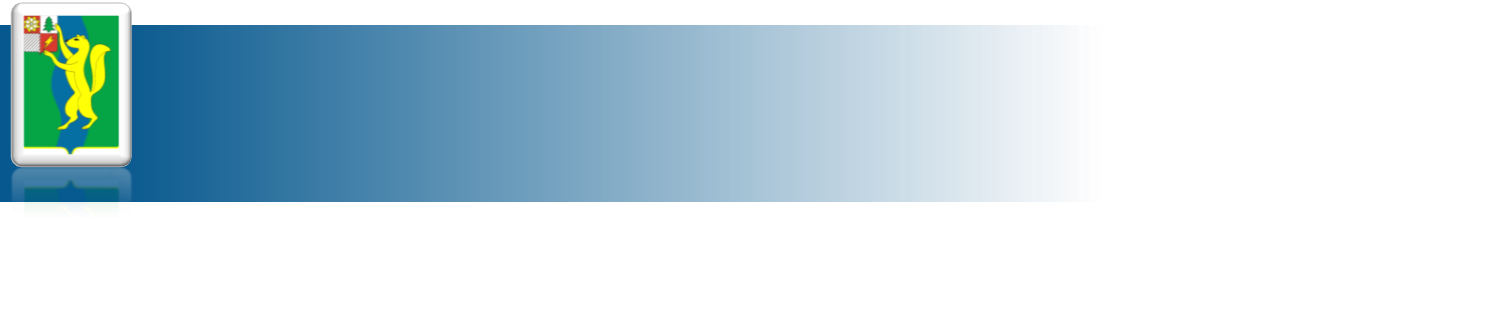 Торговля и пассажирские перевозки
Пассажирские перевозки по муниципальному маршруту п.Сеймчан – с.Верхний Сеймчан осуществляются ежедневно с понедельника по пятницу.
Частота движения: понедельник, среда и пятница по 3 рейса в день (утром, в обед и вечером); вторник и четверг по два рейса в день (утром и вечером).
 Дифференциация в росте цен на отдельные виды продуктов питания:
стоимость масла выросла на 21,5%, 
- стоимость  круп выросла на 12,7%, 
- стоимость овощей на выросла 43 % ..
      В 2016 году выдано более 20 разрешений на уличную торговлю представителям других регионов. 
      На реализацию муниципальной программы «Развитие торговли на территории Среднеканского городского округа на 2016 - 2018 годы» направленно 1262,5 тыс. руб., :
- проведен частичный ремонт в муниципальном магазине «Рассвет»,
- укреплена материально-техническая база Дома народного творчества и досуга для проведения ярмарок, 
- проведено 5 универсальных совместных ярмарок «выходного дня».
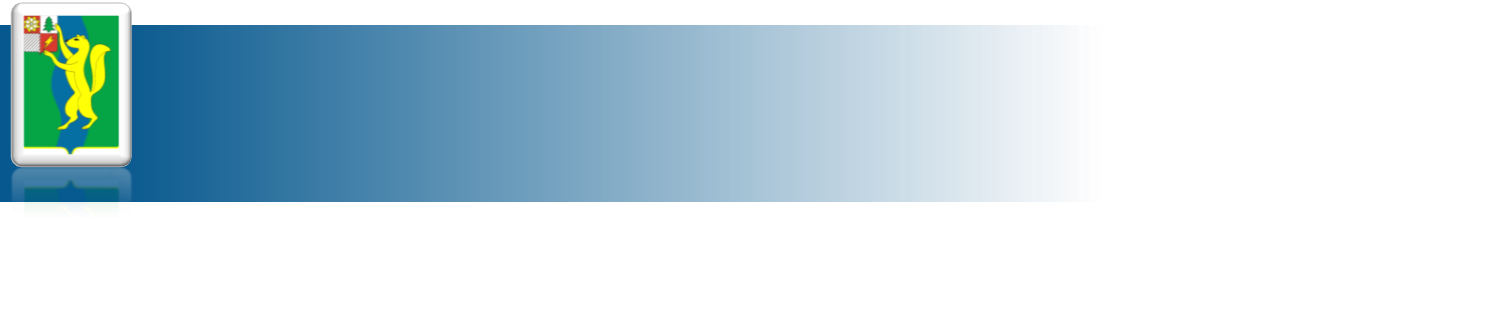 Правовая и антикоррупционная экспертиза
Рассмотрен 451 правовой акт, 
378 проектов были направлены на доработку, 
Выдано 105 заключений, 
Выявлено и устранено 96 коррупциогенных фактов.
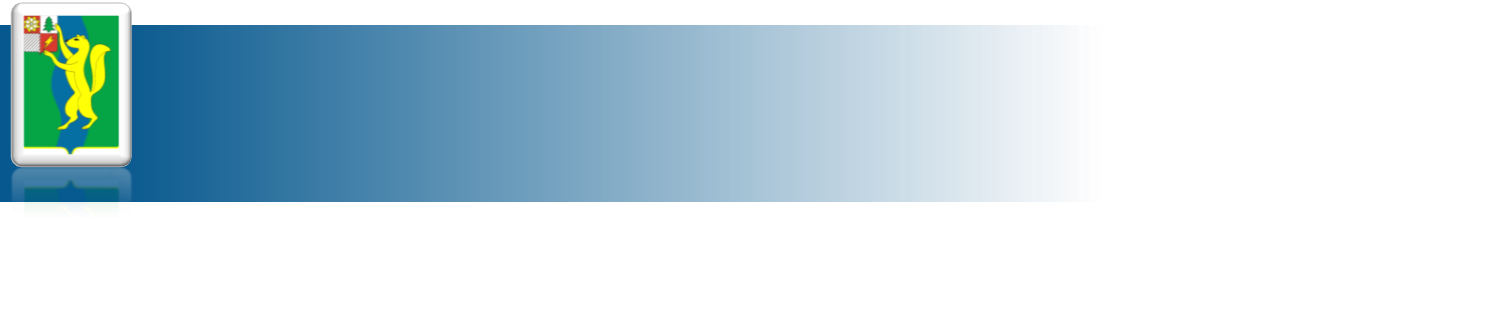 Работа по предоставлению «выездных субсидий» и социальных выплат
Жилищные субсидии гражданам, выезжающим из районов Крайнего Севера и приравненных к ним местностей:

По состоянию на 01.01.2017 года на учете  стоят 410 семей / 935 человек. 
Включены на получение «выездной субсидии» в 2017 году 82 семьи / 203 человек. Выдано 14 государственных жилищных сертификатов.
Поставлено на учет 6 семей.

Социальные выплаты на приобретение (строительство) жилья молодым семьям:

в местной газете опубликованы 3 статьи 
2 семьи включены в список на получение социальных выплат в 2017 год.
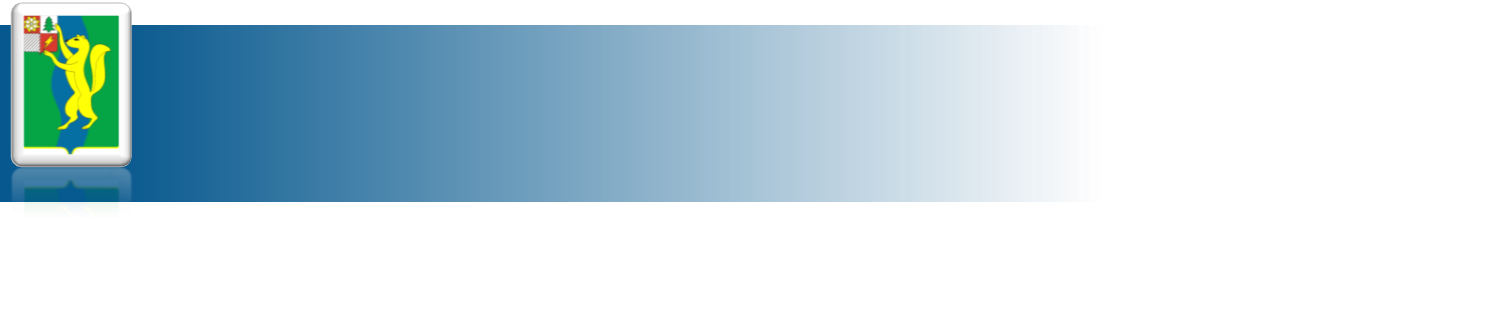 Недропользование
В 2016 году количество недропользователей в районе составляло 27 ед.
Они владеют 63 лицензией на право пользования недрами из них
43 – на добычу россыпного золота, 
8 – на проведение ГРР с добычей россыпного золота,
9 – на рудное золото и серебро,
2 – на уголь,
1 – на ГРР с добычей полиметаллов.
     
За 11 месяцев 2016 года в округе добыто:
1387,3 кг золота и 
25,4 тн серебра
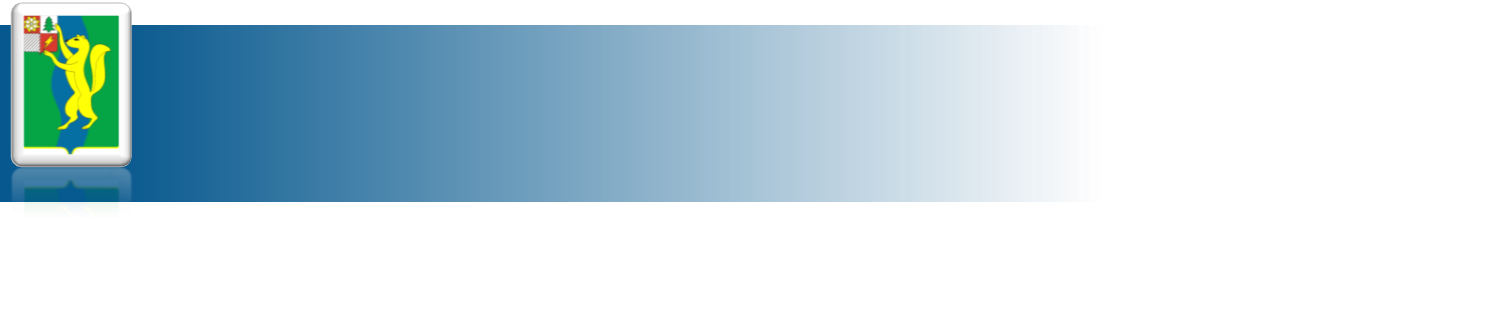 Социальная поддержка КМНС
На территории округа проживает 332 представителя КМНС, в том числе 60 детей и 45 человек старшего возраста. Функционируют 4 родовых общинах, которые занимаются охотпромыслом и речным рыболовством.

На реализацию муниципальной программы поддержки КМНС в 2016 году за счет средств всех источников (областных, местных и внебюджетных) направленно 2211,3 тыс.руб.:
организованно и обеспечено участие представителей КМНС в районных мероприятиях; 
для поддержания деятельности клуба «Олох» установлены окна в помещении библиотеки, приобретены экрана, аудиоаппаратура и расходный материал для изготовления национальной атрибутики; 
для популяризации сведений об обычаях, традициях и быте КМНС в музей приобретен один манекен, пошита на него национальная одежда и установлено национальное жилище; 
организованны две поездки 16 детей КМНС на экскурсию в Магадан; 
приобретено оборудования для косторезной мастерской; 
отремонтированы и выделены 2-е квартиры для семей представителей КМНС; 
произведена оплата за обучения 4 студентов из числа представителей КМНС;
осуществляется обучение 7 детей эвенскому языку; 
5 семьям, оказавшимся в трудной жизненной ситуации оказана финансовая помощь; традиционно приобретались школьные принадлежности и новогодние подарки детям, подарки пожилым представителям КМНС.
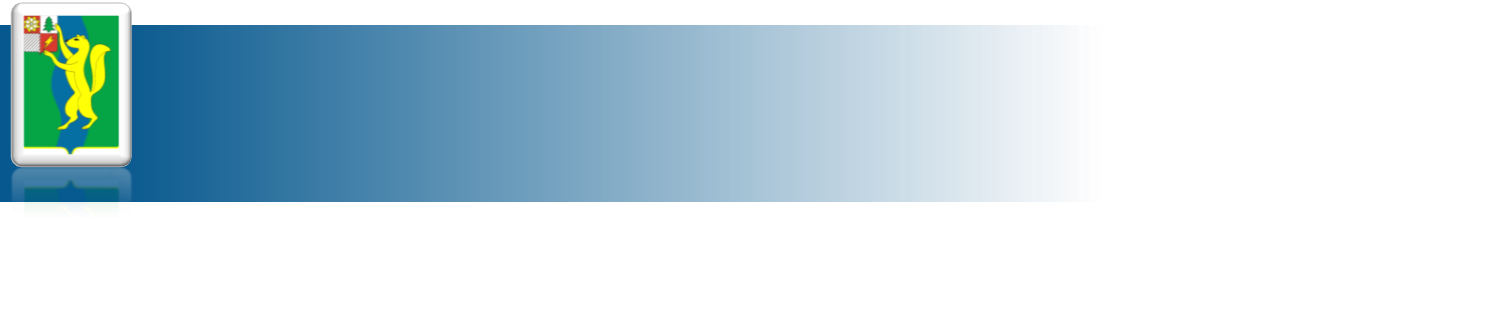 Комитет по управлению муниципальным имуществом
= ВРеестре муниципального имущества числится 1166 объектов недвижимости и  2776  объекта  движимого имущества. 
= Осуществляется контроль по 31 договорам по использованию муниципального имущества и по 209 договорам аренды земли.
= Поставлено в ГКУ 2 объекта недвижимости.
=  Зарегистрированно право собственности на 39 объектов недвижимости.
= Заключено 6 договоров по реализации Закона «О дальневосточном гектаре»
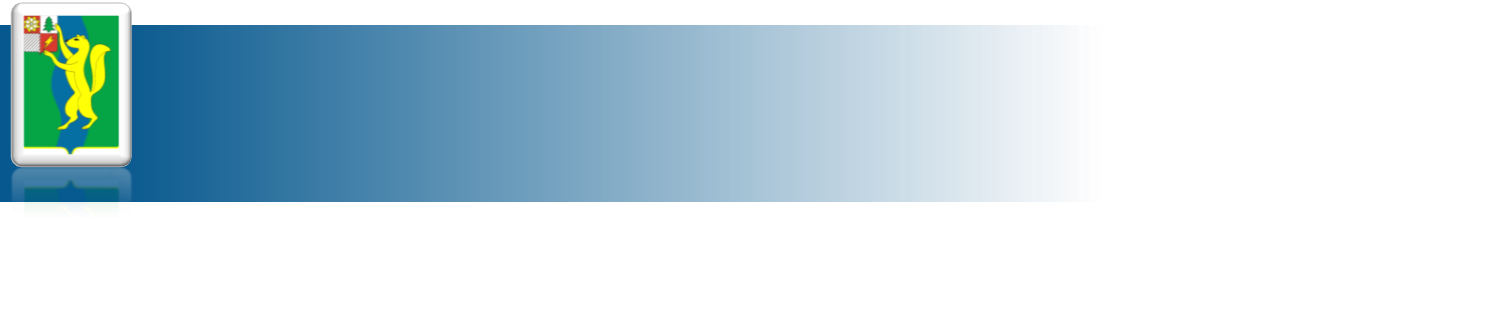 Основные приоритетные задачи на 2017 год
Социально- политическая сфера:
1. Обеспечить в учреждениях образования, спорта и  культуры округа проведение запланированных ремонтных работ и укрепление материально - технической базы. Особое внимание обратить на Дом народного творчества и досуга п.Сеймчан.
2. Продолжить реализацию муниципальных программ, в том числе направленных на поддержку отдельных категорий граждан и коренных малочисленных народов Севера. 
3. Продолжить работу по сохранению и увеличению объемов спонсорской помощи  предприятиями золотодобычи в рамках социального партнерства.
4. Активизировать работу по  реализации в районе молодежной политики и   вовлечение молодежи в общественную жизнь Среднеканского городского округа.
5. Обеспечить выполнение мероприятий направленных на создание доступной среды для инвалидов и маломобильных групп населения округа.
6. Обеспечить выполнение плана мероприятий, направленных на борьбу с терроризмом и экстремизмом для обеспечения условий безопастности проживания граждан.
7. Продолжить взаимодействие с органами внутренних дел в части реализации полномочий по охране общественного порядка народной дружинной «Среднекан».
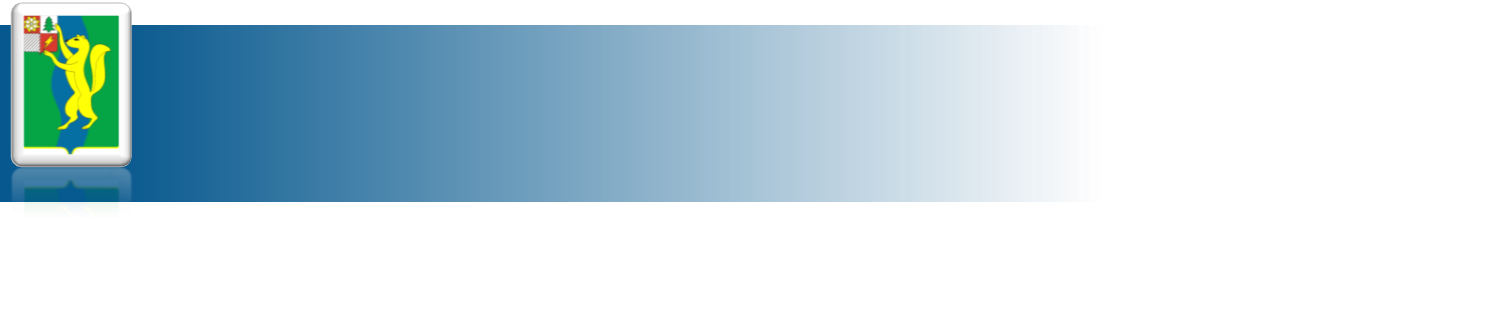 Основные приоритетные задачи на 2017 год
Жилищно- коммунальная сфера:
1. Продолжить модернизацию и реконструкцию объектов жилищно-коммунального комплекса в соответствии с программами.
2. Повышать эффективность в работе жилищно-коммунального хозяйства по вопросам:
- завоза топлива;
- сбора платежей;
- сокращения затрат предприятий ЖКХ;
- оптимизации жилфонда и теплосетей;
- расселения аварийного и ветхого жилищного фонда;
- капитального ремонта жилищного фонда;
- актуализации схем сетей тепло-, водо- и электроснабжения и водоотведения;
- увеличения объемов благоустройства;
- приобретения спецтехники предприятиям ЖКХ.
3. Продолжить реализацию мероприятий по энергоэффективности и энергосбережению в учреждениях социальной сферы и муниципальном жилищном фонде.
4. Обеспечить организацию решения вопроса по водоснабжению населения с.Верхний Сеймчан. 
5. Продолжить ремонт общественной  бани в поселке Сеймчан.
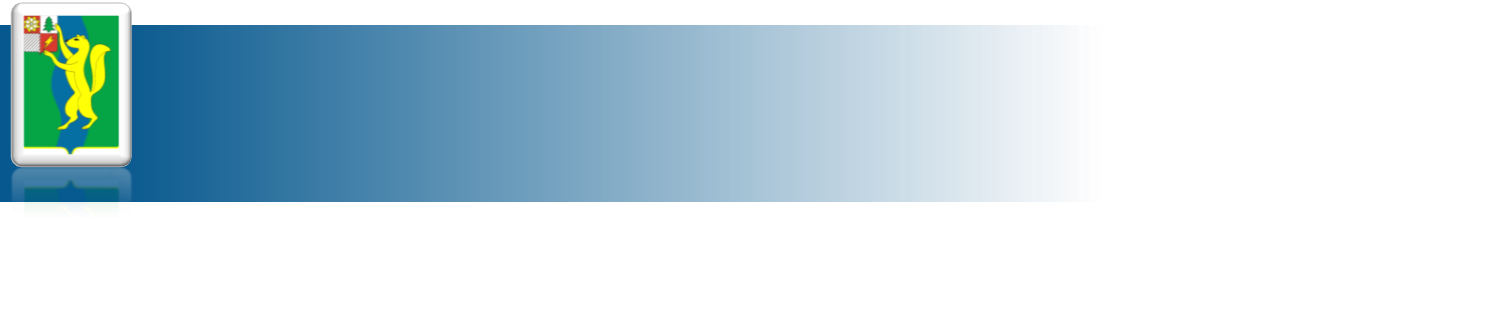 Основные приоритетные задачи на 2017 год
Экономическая сфера:
1. Продолжить работу по обеспечению благоприятного инвестиционного климата в Среднеканском городском округе и привлечению инвесторов.
2. Обеспечить стабильное поступление доходов в местный бюджет от эффективного управления и распоряжения муниципальным имуществом. 
3. В полном объеме обеспечить реализацию принятых муниципальных программ, максимально привлекая средства областного и федерального бюджетов.
4. Поддерживать малое и среднее предпринимательство, агропромышленный комплекс, способствуя обеспечению населения округа продукцией местных сельхозпроизводителей.
5. Продолжить опыт по проведению выездных «выходного дня».
6. Начать строительство водоограждающей дамбы на р.Сеймчан в районе п.Сеймчан.
Спасибо за внимание